Maquina - Laminador (LA11 –MDKF + ICI /1987 / 88 / 95)

Tipo Quádruo não reversível Ø -142 / 320 x 400 mm

Bobinas- Ø – 400 / 1600 mm 

Velocidade -  150 m/ min pot. 285 kw
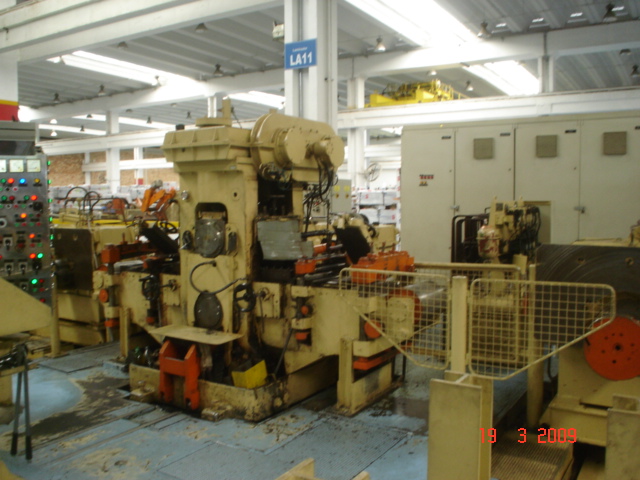 Aplicação: Laminação de encruamento de bobinas fina a quente decapadas e fina frio.

Características:
Espessura de Entrada:                 0,50 a 6,30 mm.
Espessura de Saída:                    Mín 0,50 mm.
Diâmetro interno de Entrada:       400 ou 500 mm.
Diâmetro interno de Saída:          400 ou 500 mm.
Diâmetro Externo Entrada:           Máx. 1600 mm.
Diâmetro Externo Saída:              Máx. 1600 mm.
Largura da Tira:                            Mín. 50 mm. e Máx. 320 mm.
Peso Máx. Bobina/Rolo:               6000 kg.
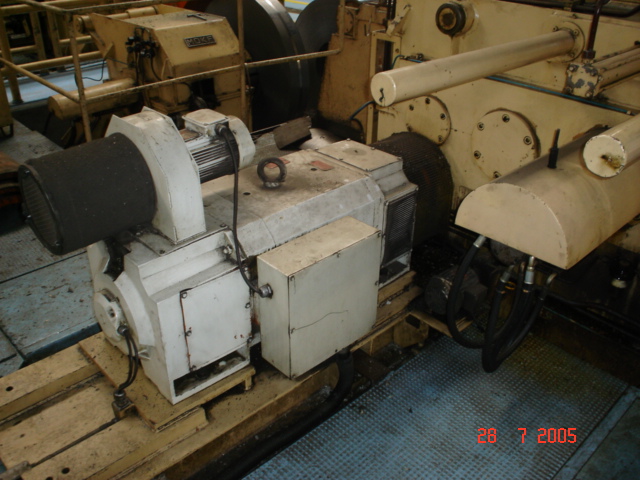 Acionamento do enrolador I
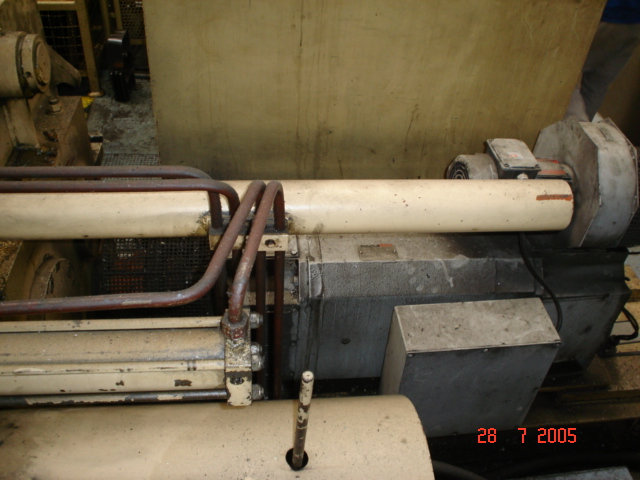 Acionamento do enrolador II
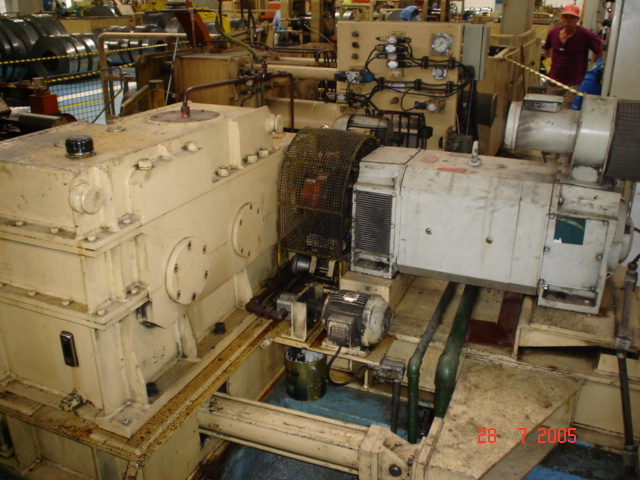 Acionamento do laminador
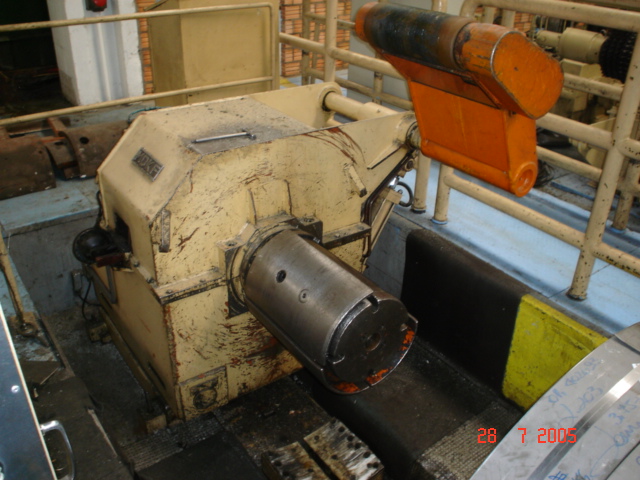 Desenrolador
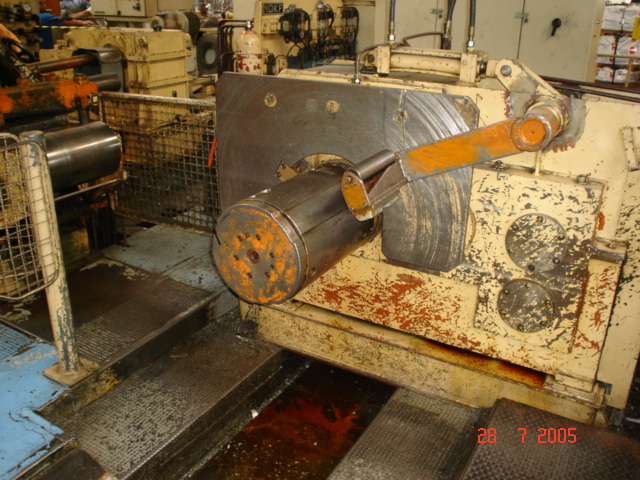 Enrolador I
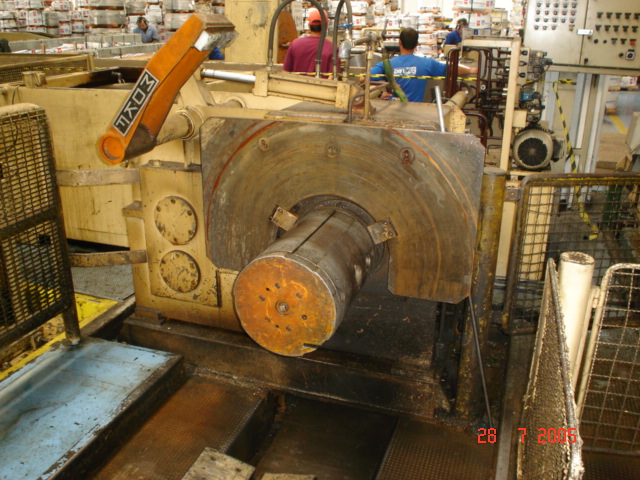 Enrolador II
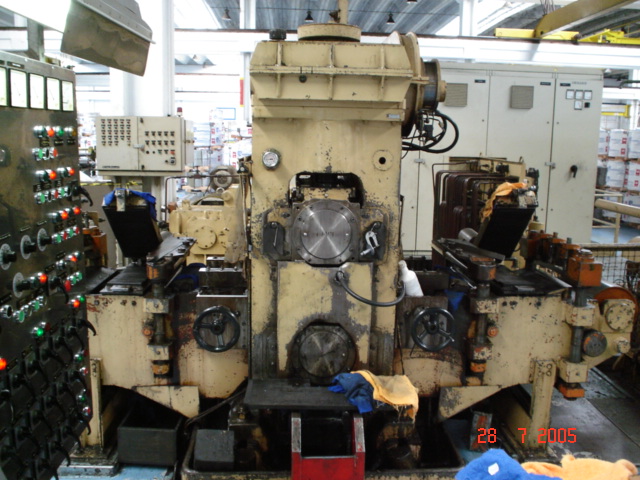 Laminador
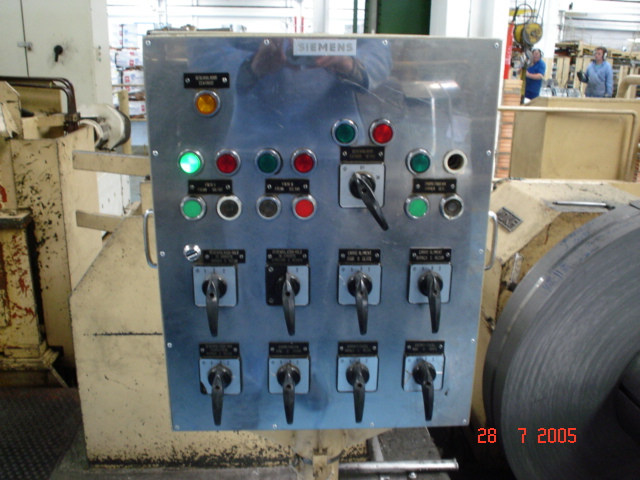 Painel auxiliar- desenrolador
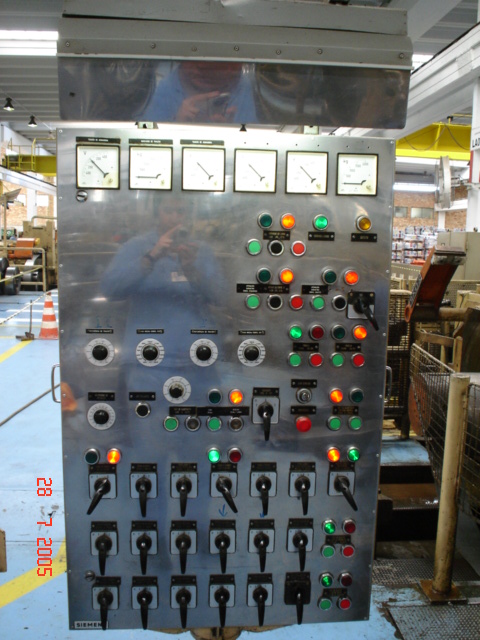 Painel de comando
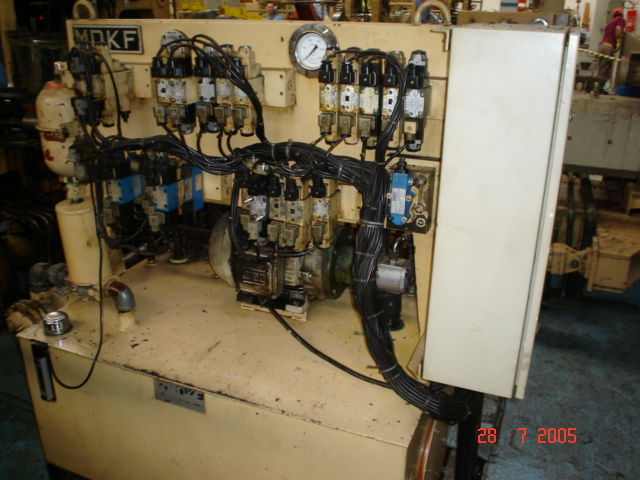 Painel hidráulico
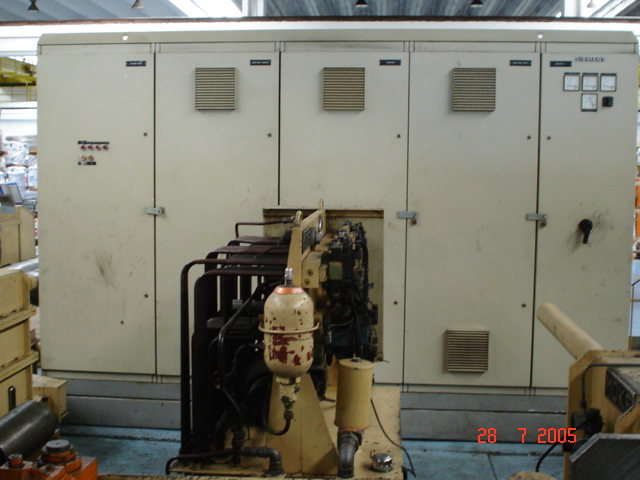 Quadro elétrico
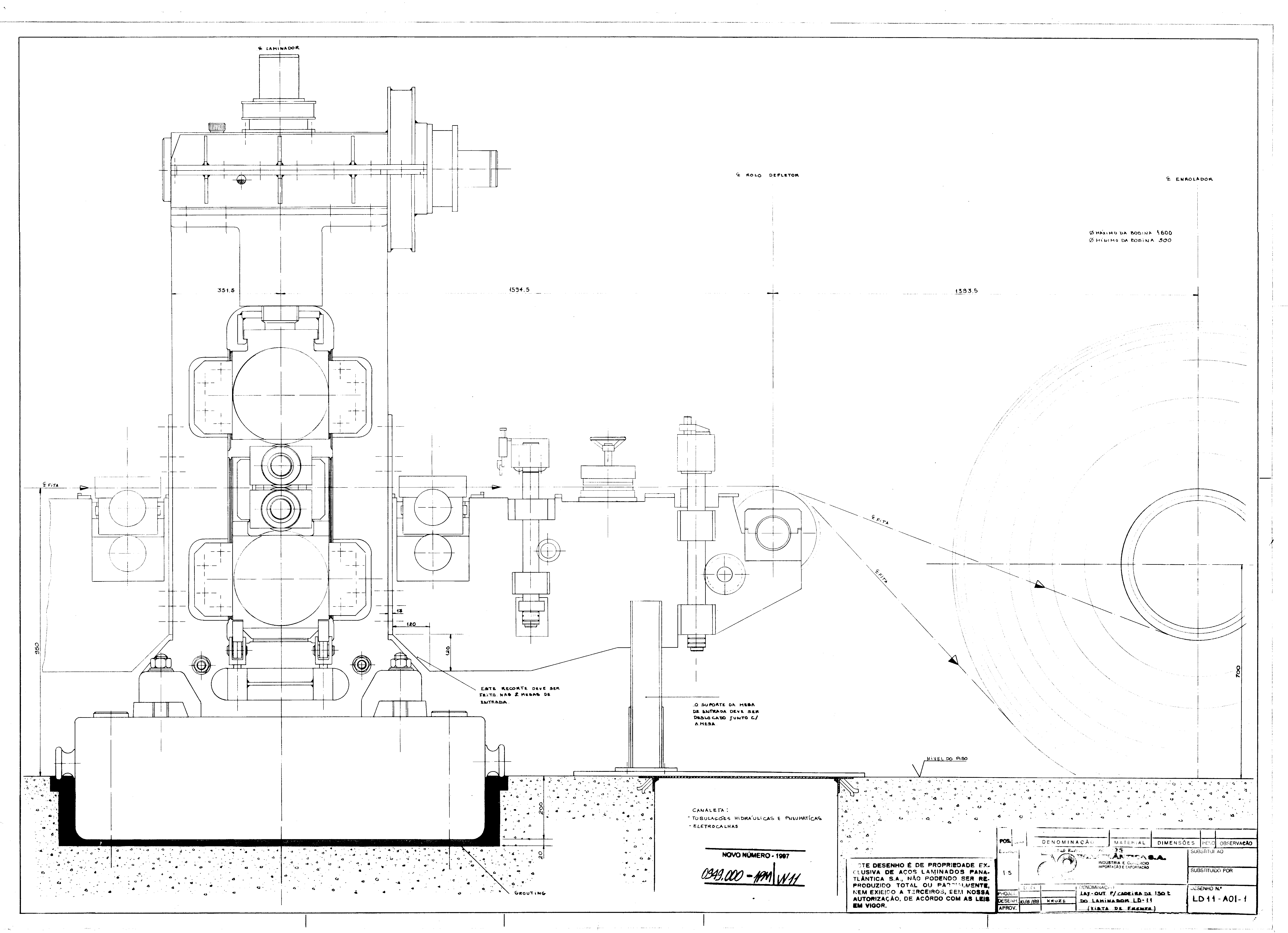 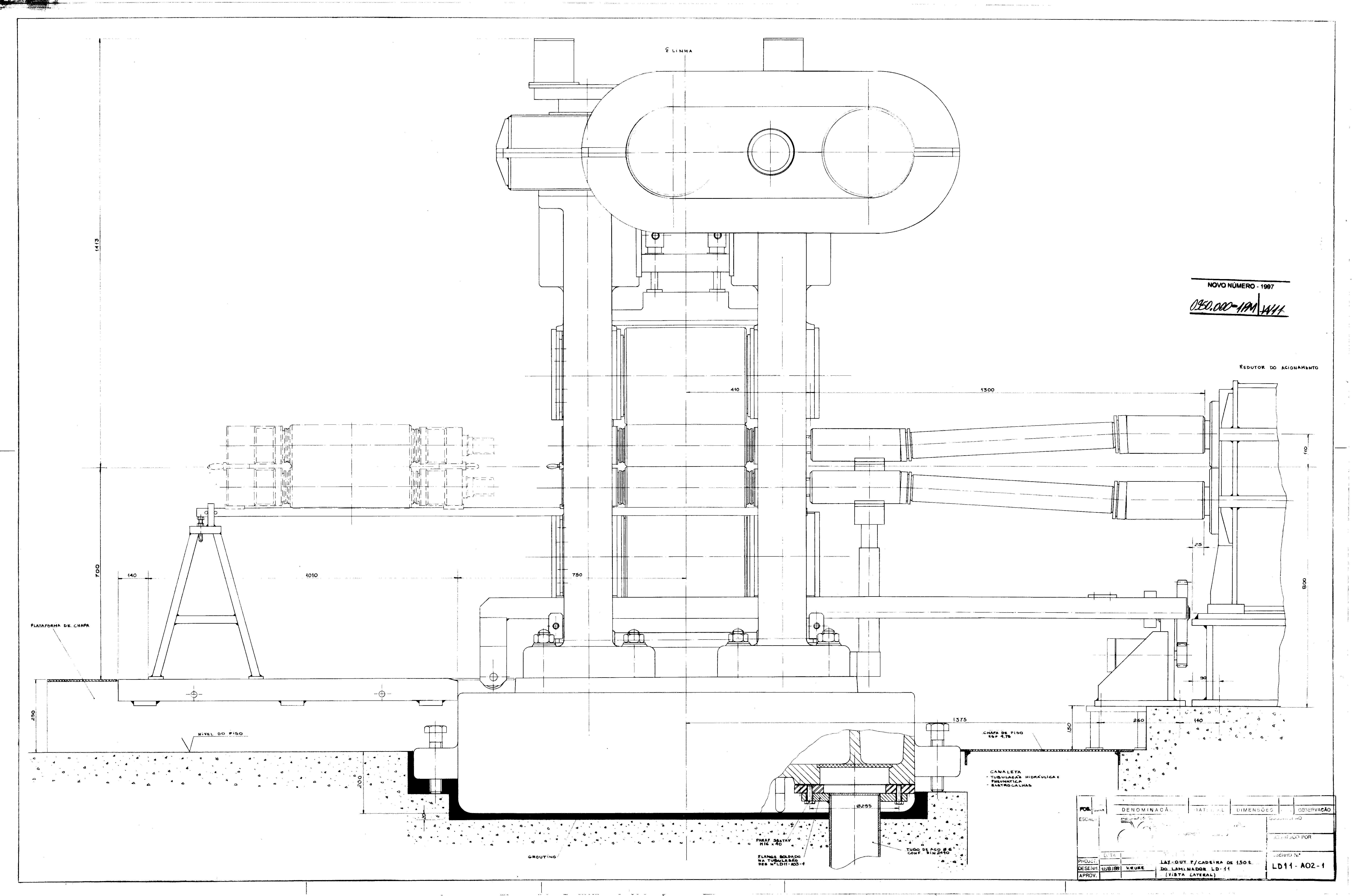